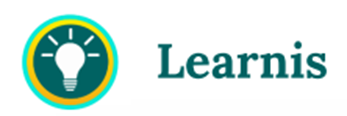 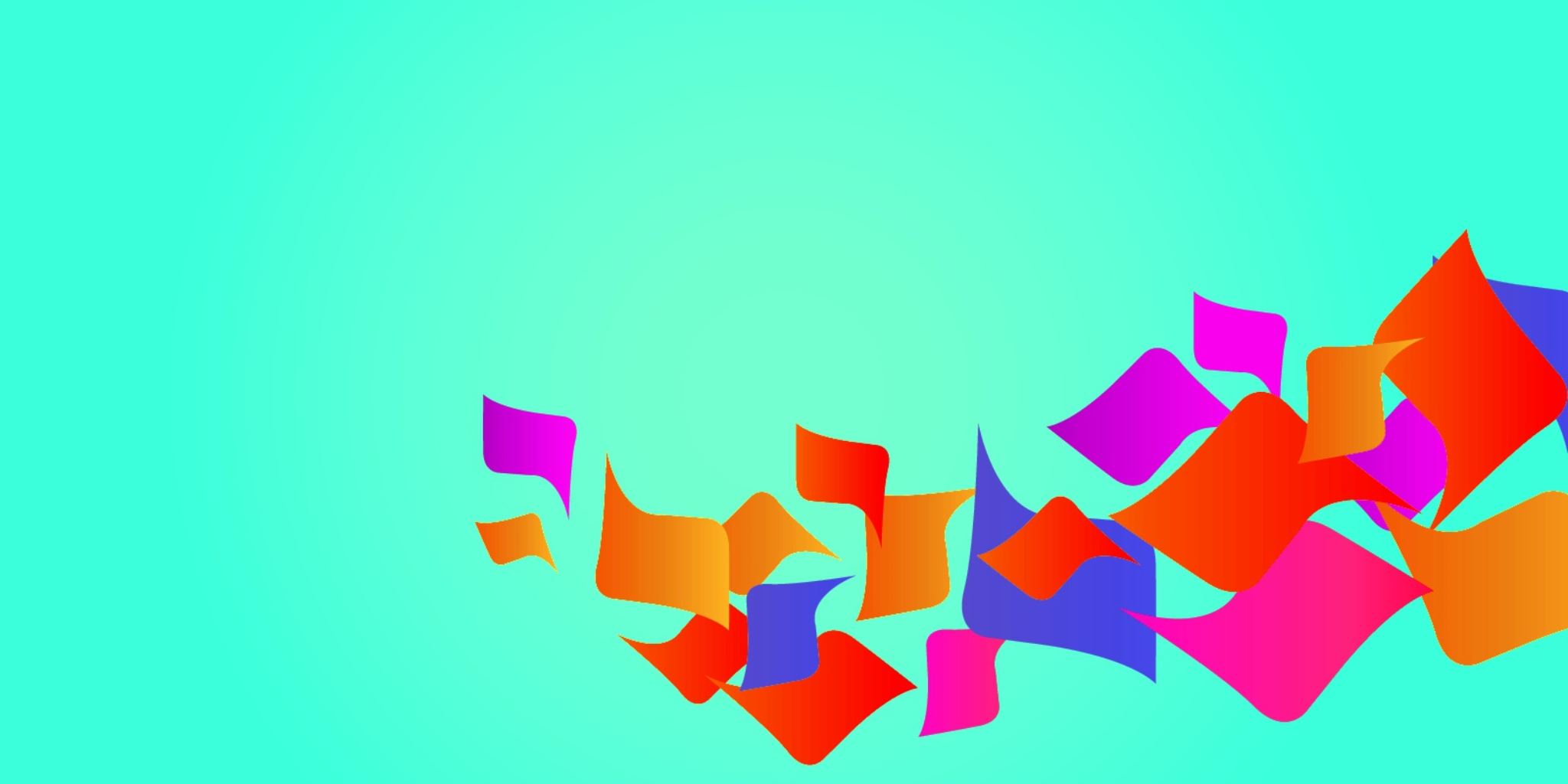 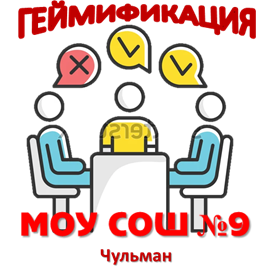 Learnis - универсальный инструмент 
для геймификации обучения
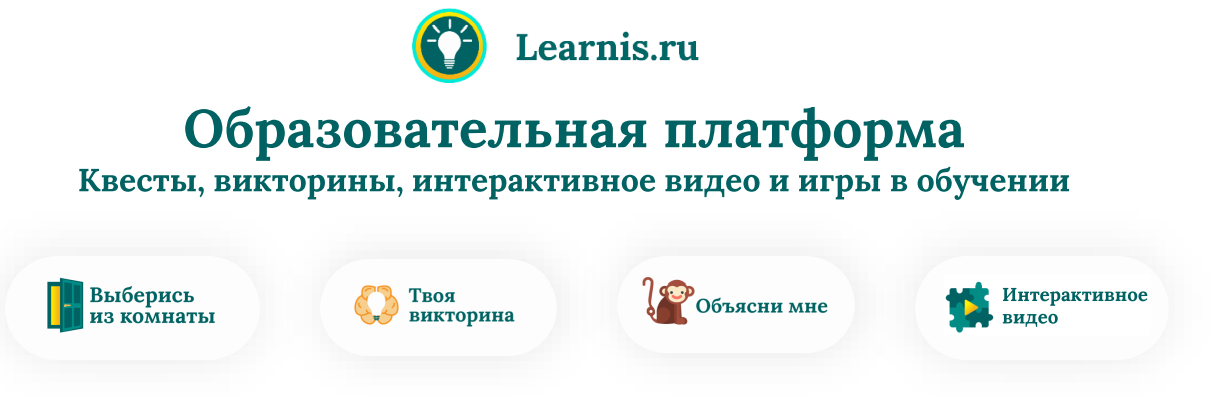 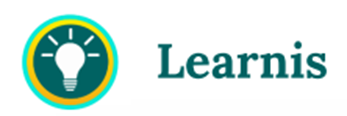 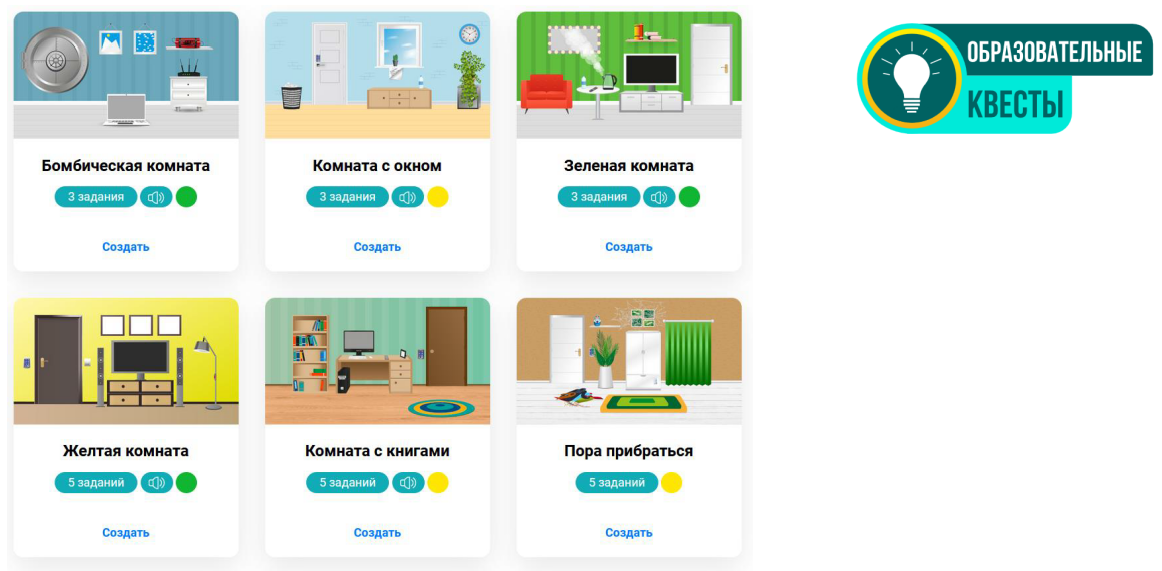 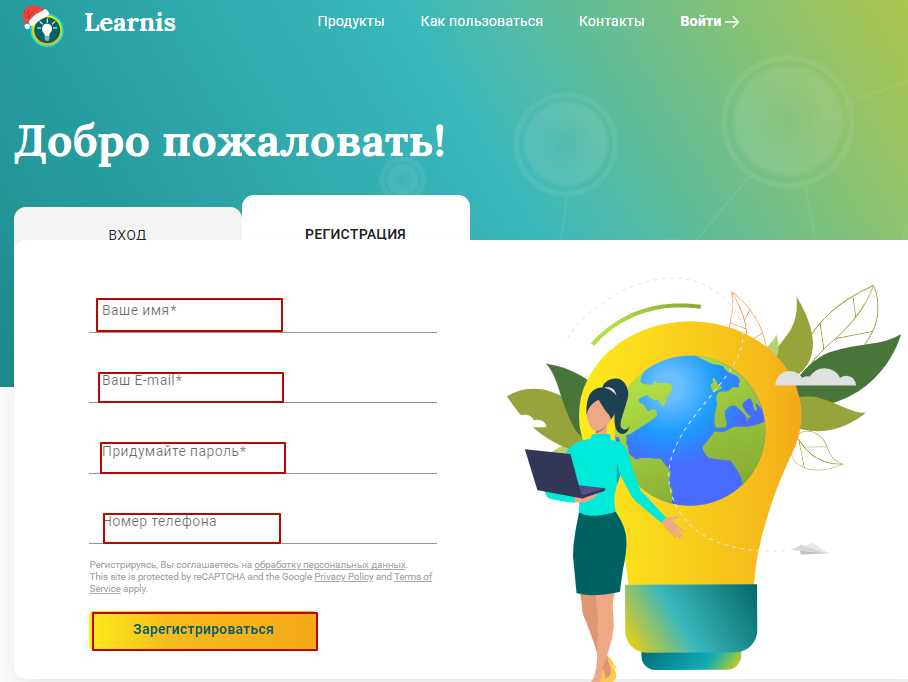 Регистрация
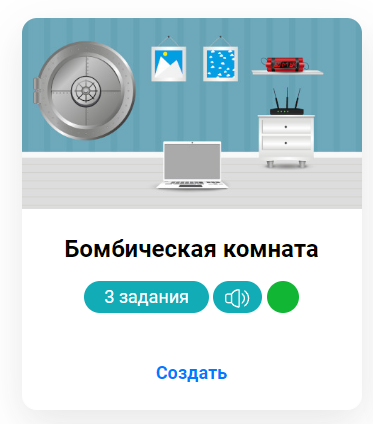 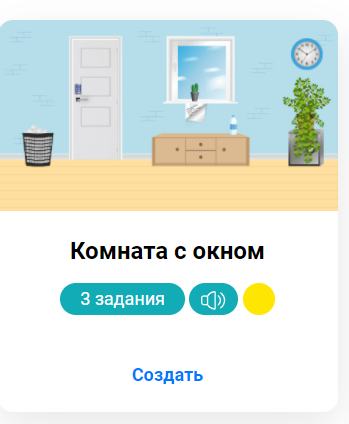 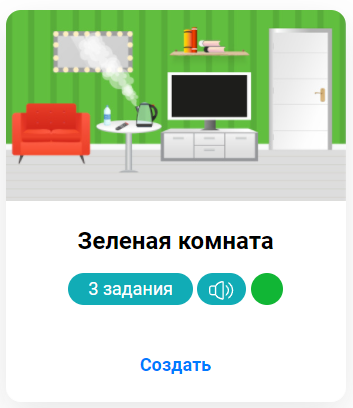 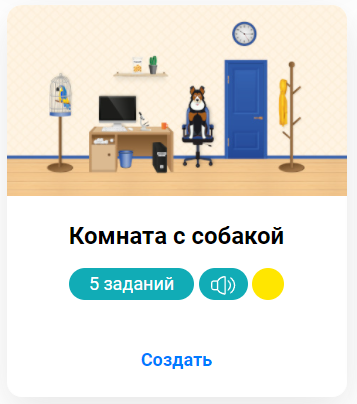 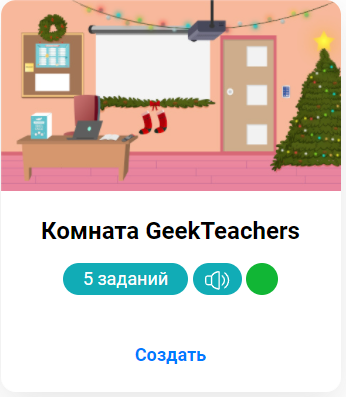 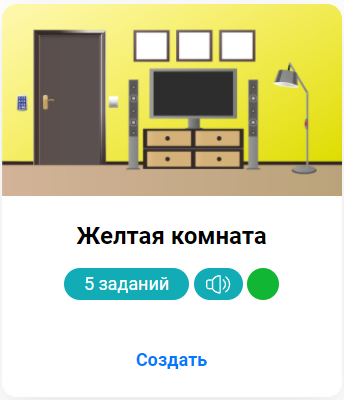 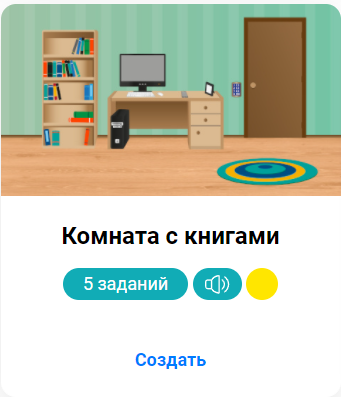 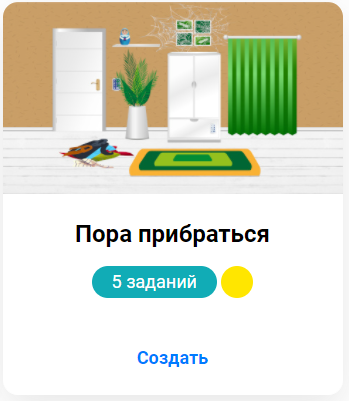 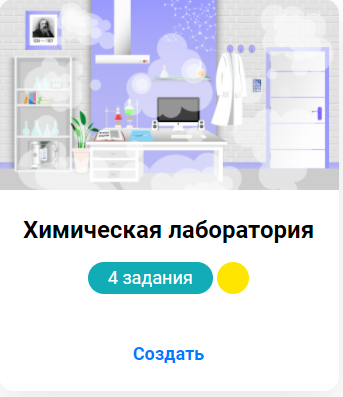 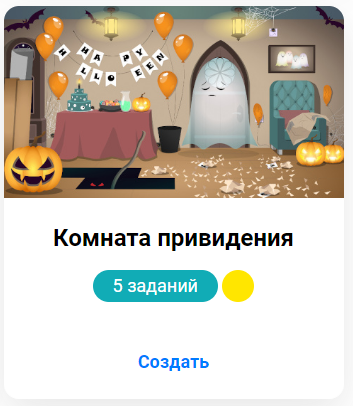 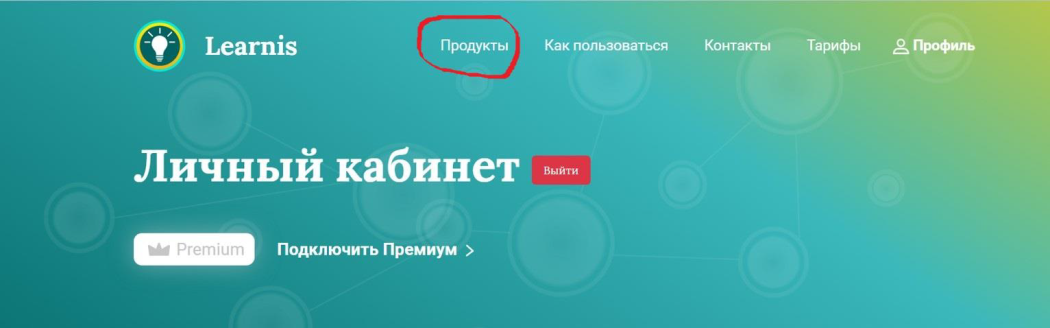 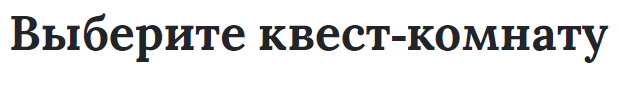 Подготовка и загрузка заданий
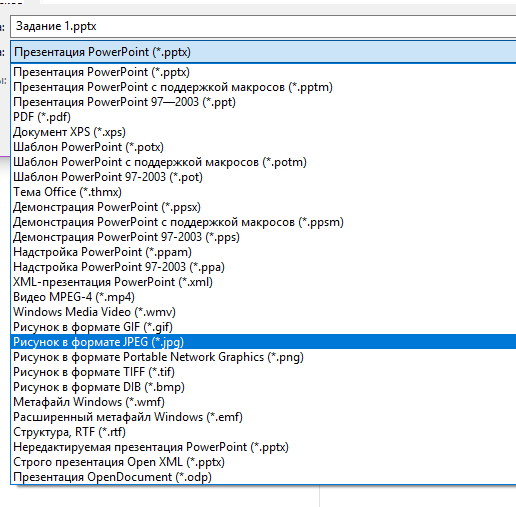 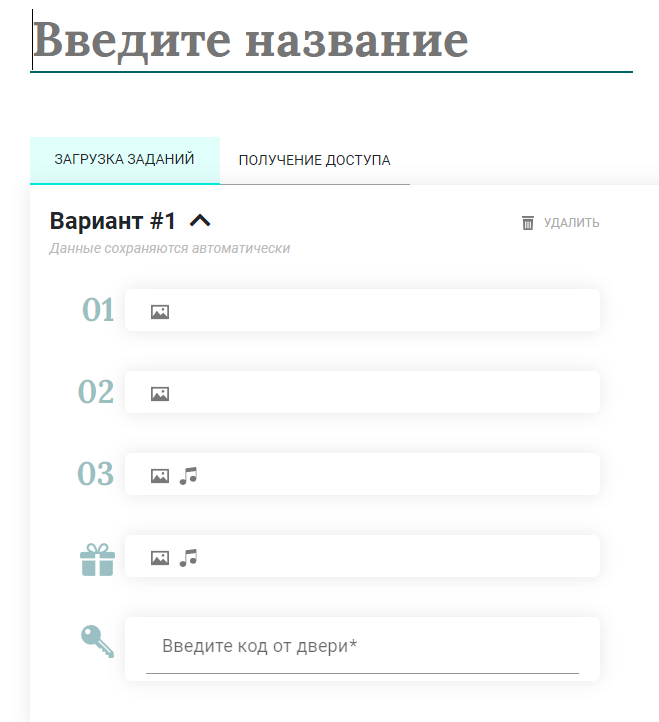 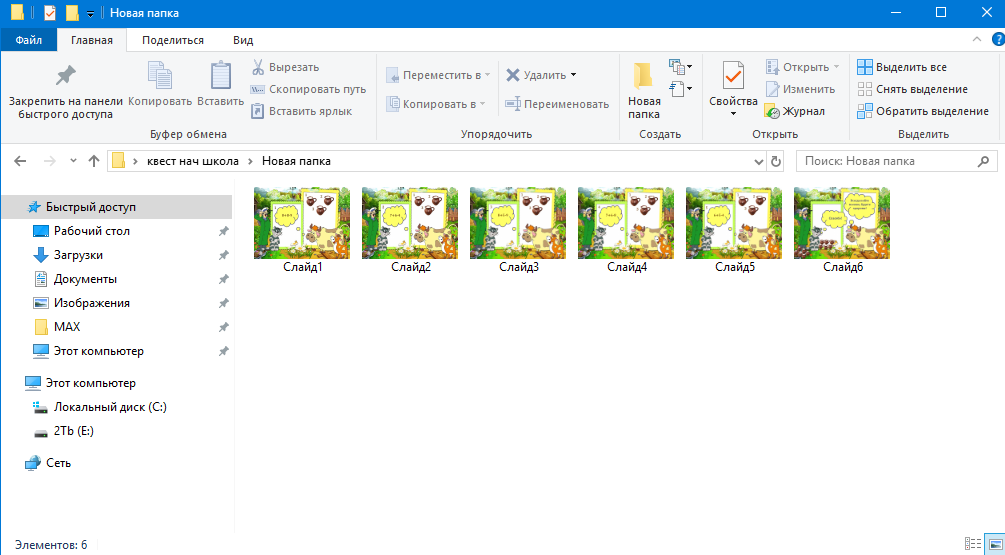 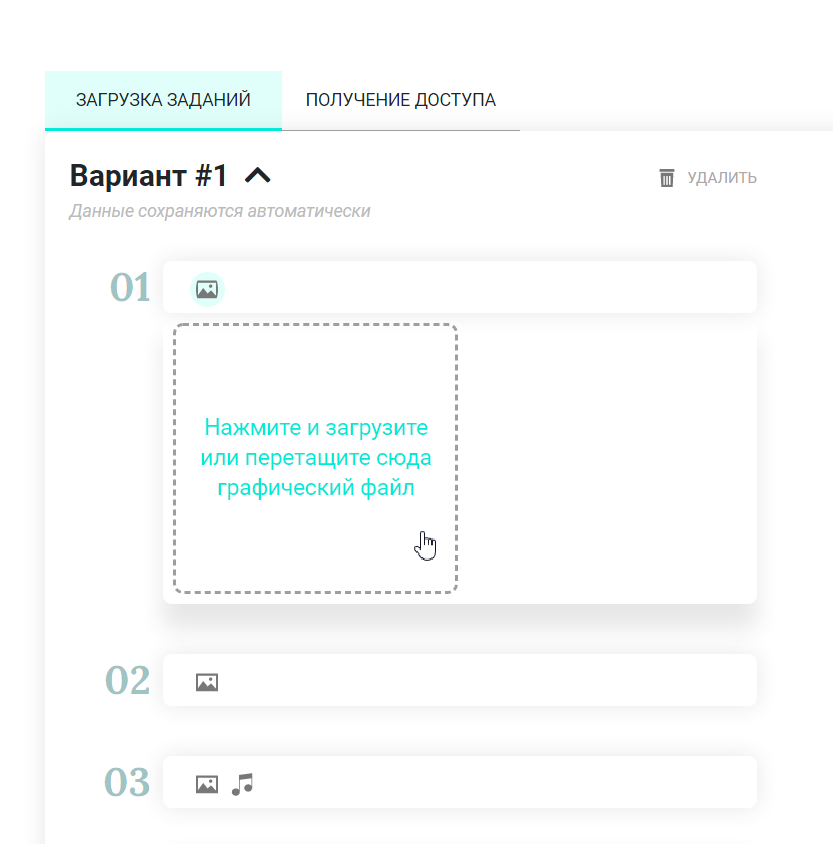 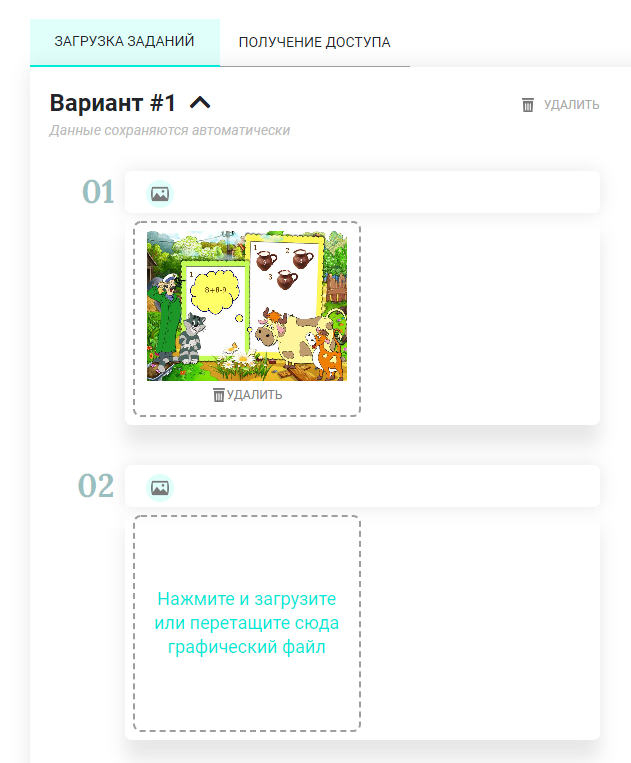 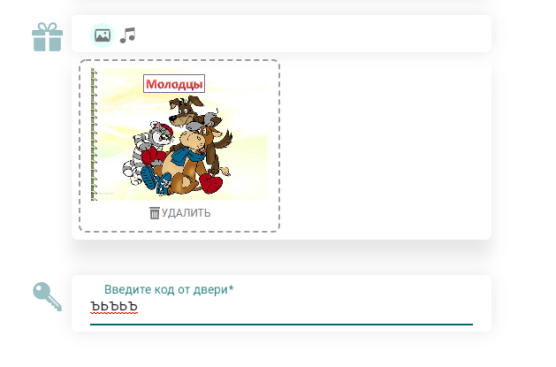 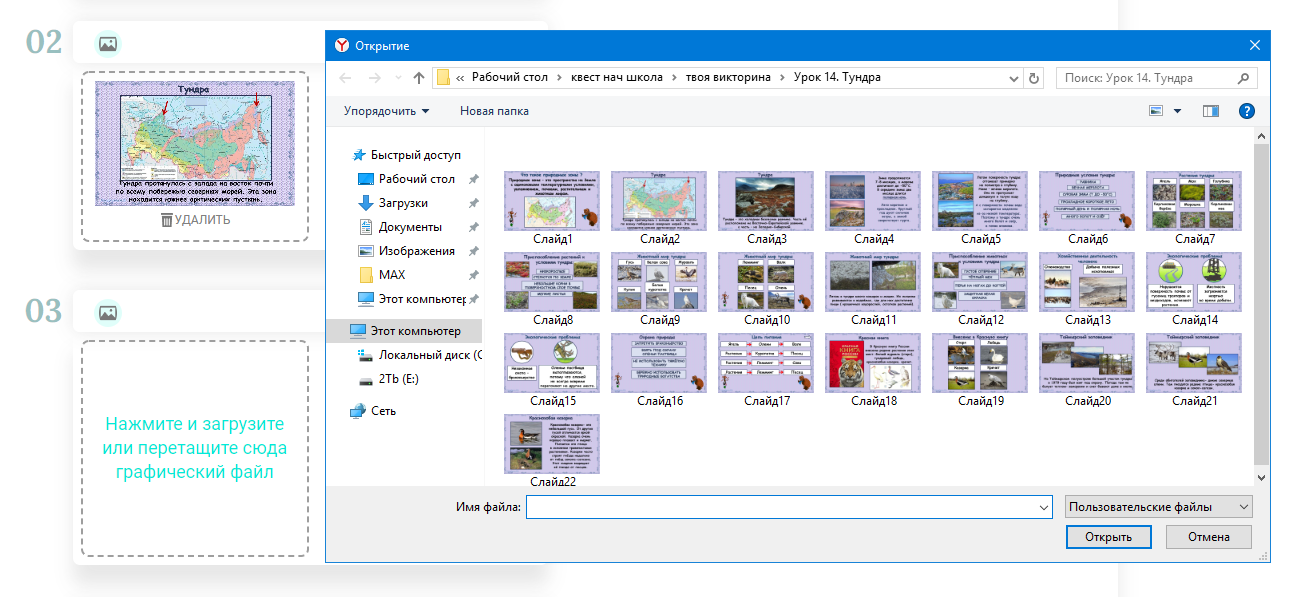 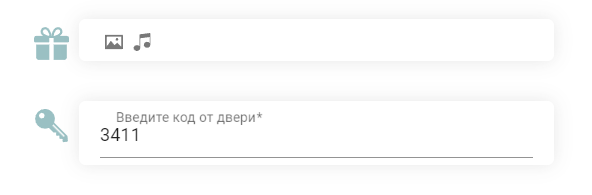 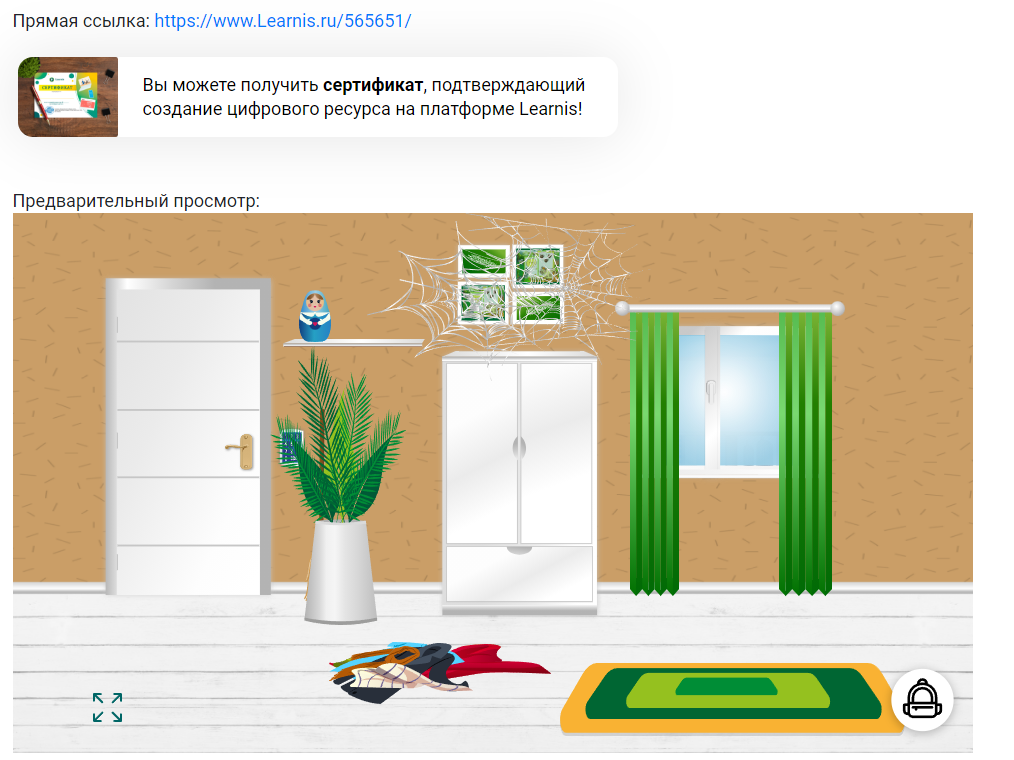 Предварительный 

     просмотр
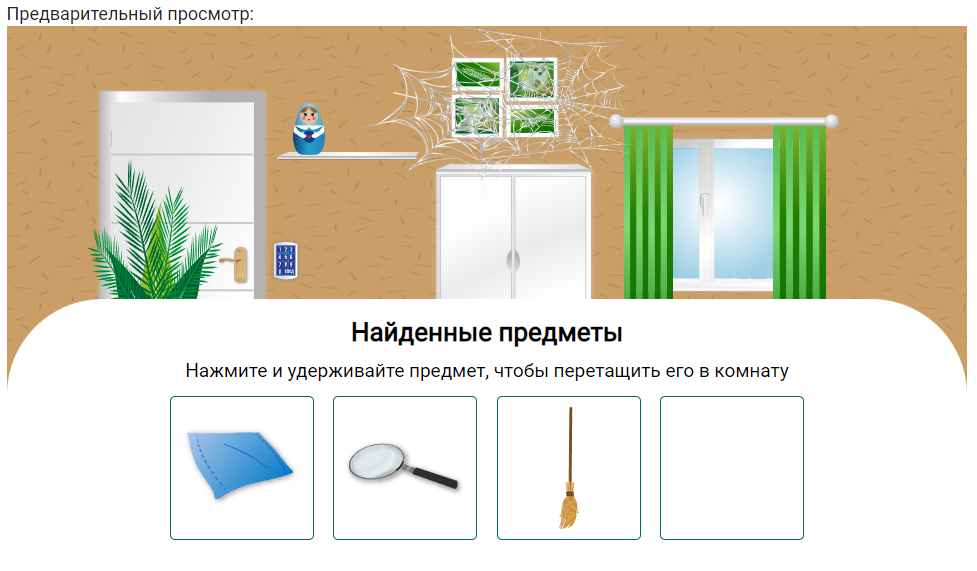 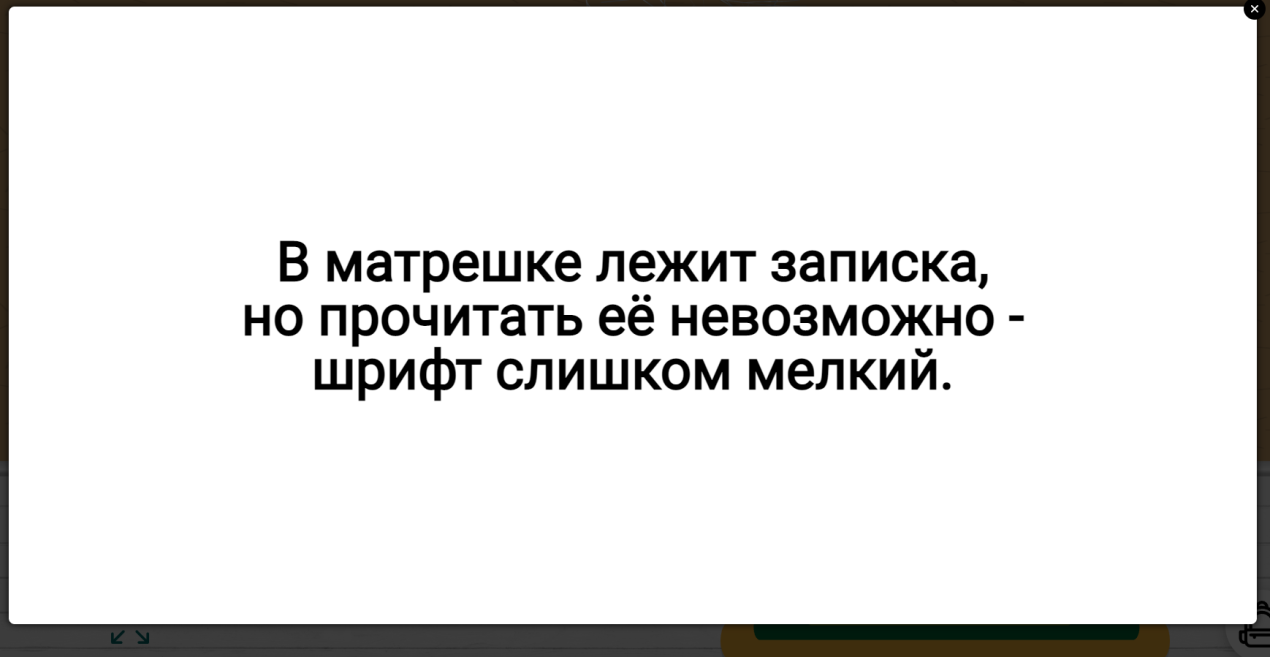 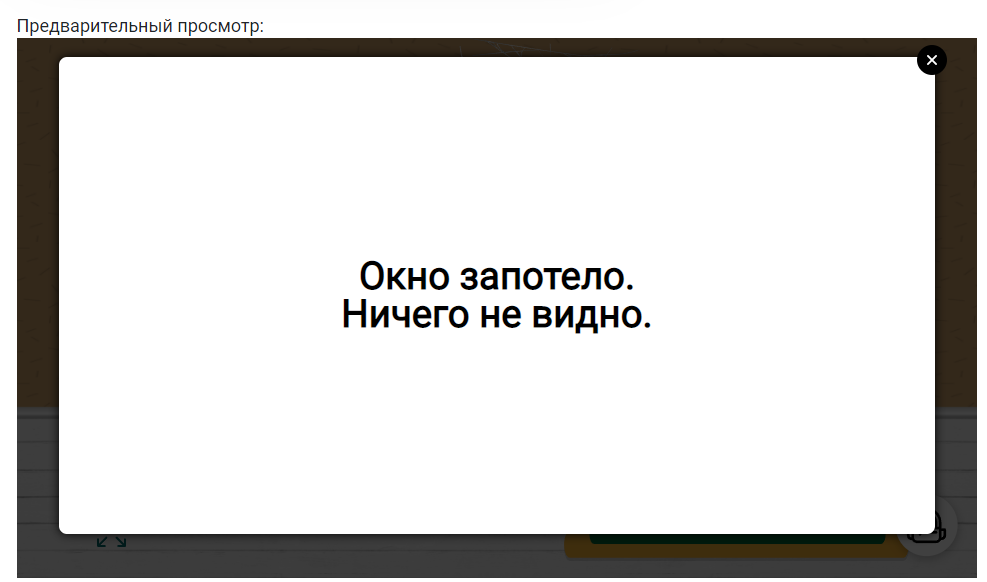 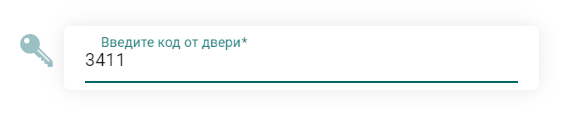 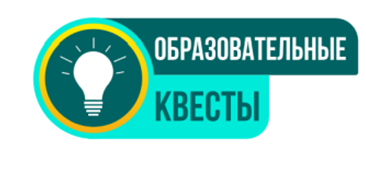 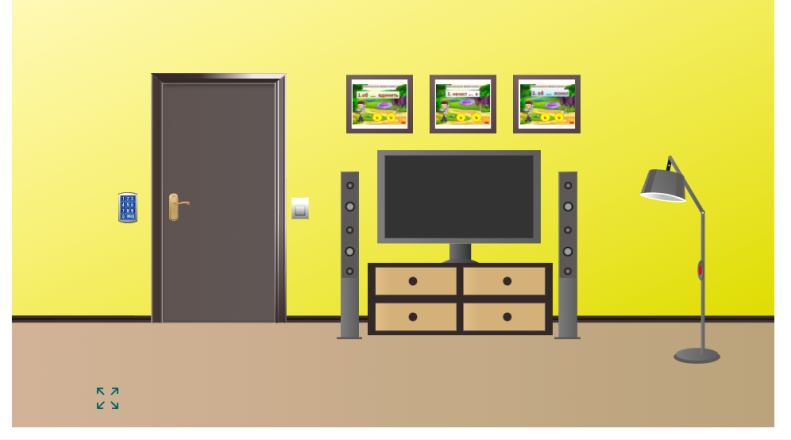 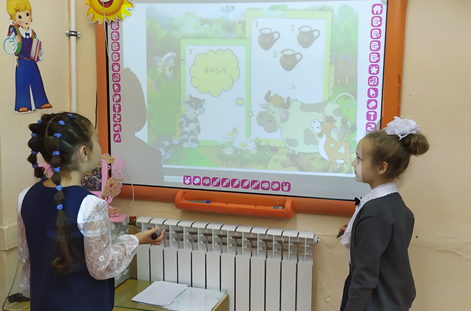 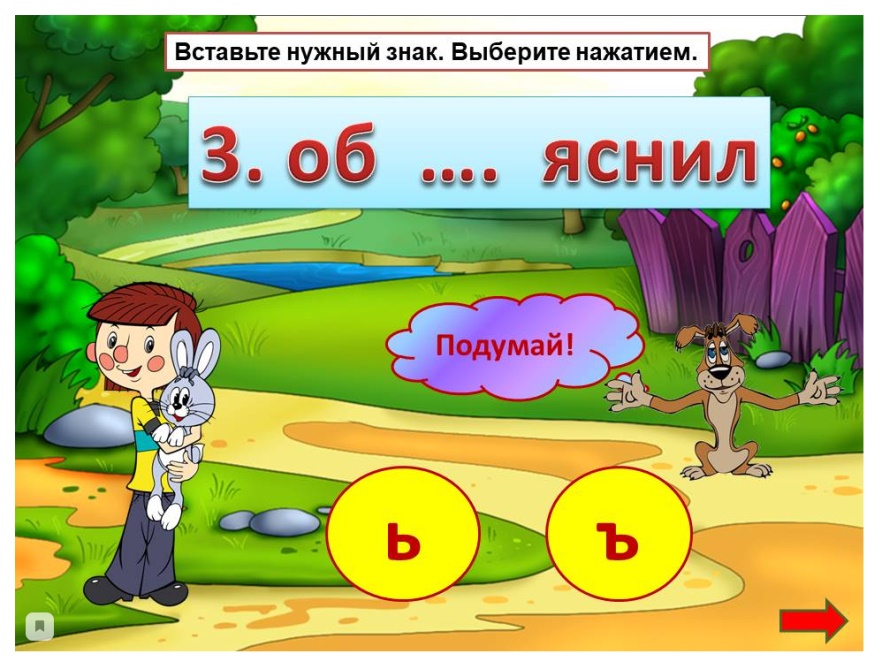 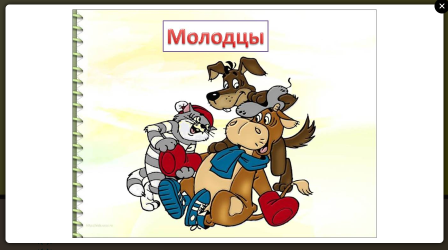 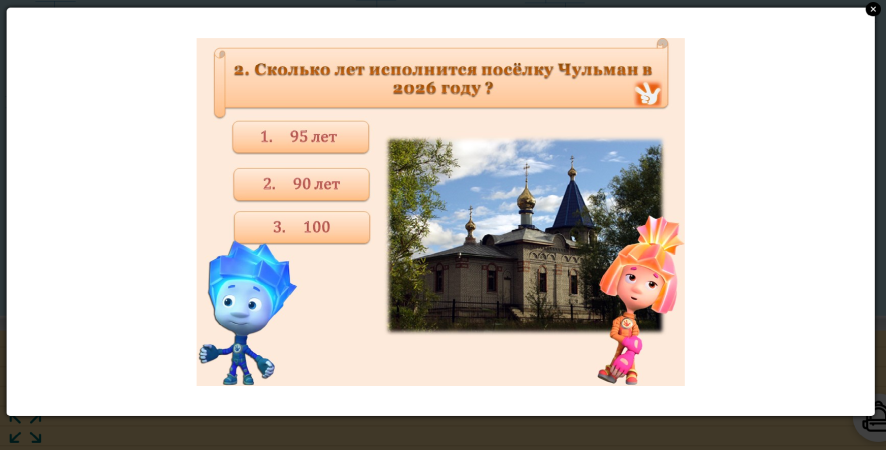 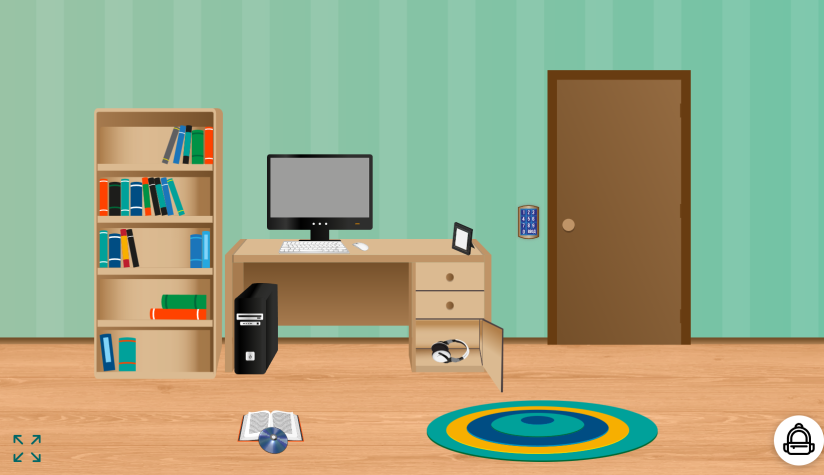 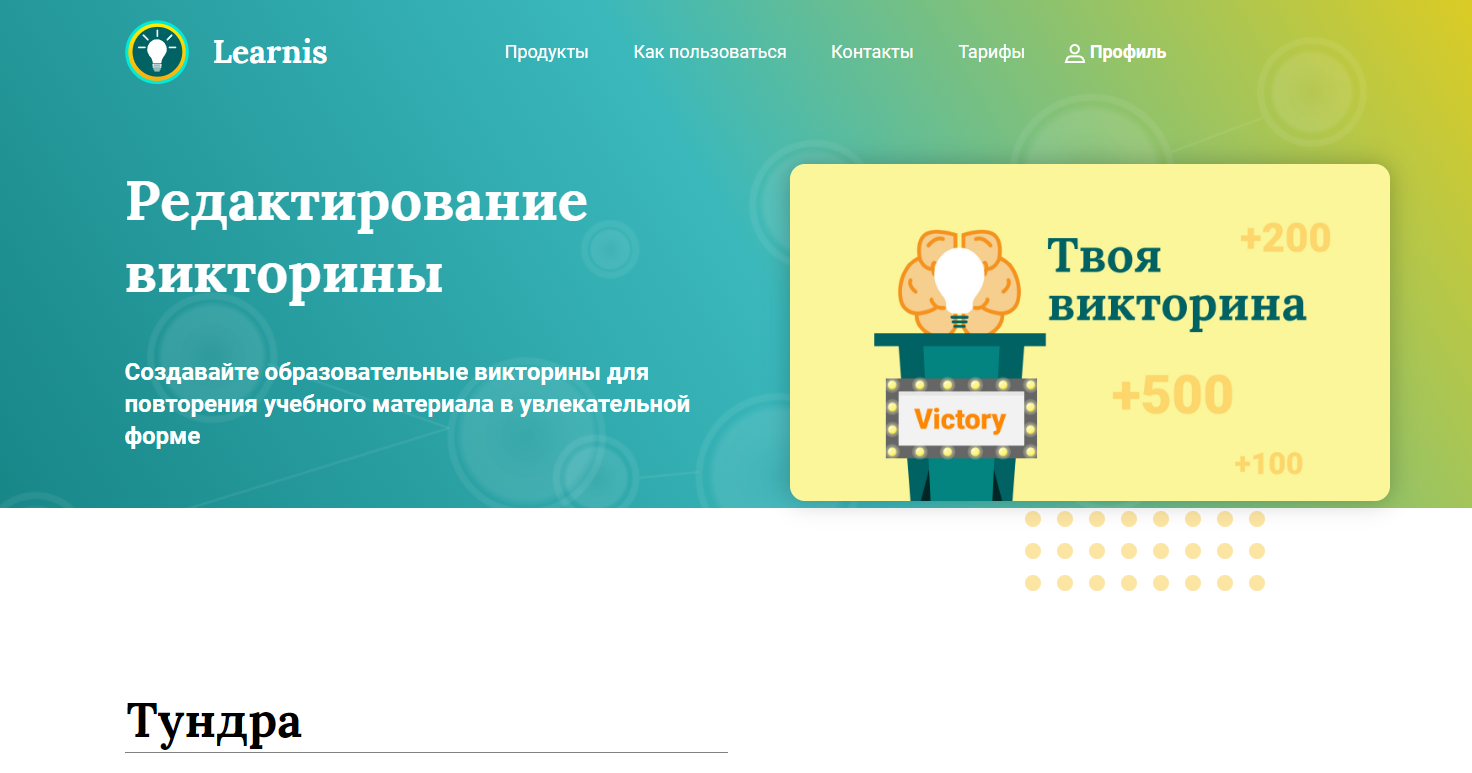 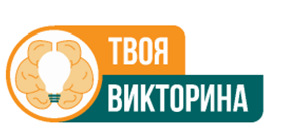 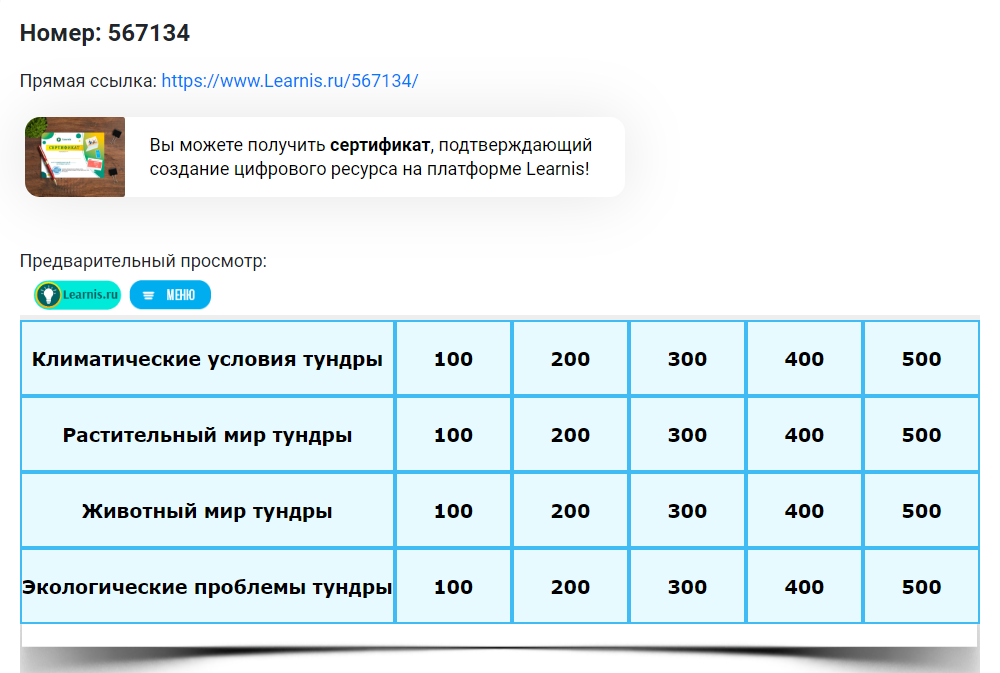 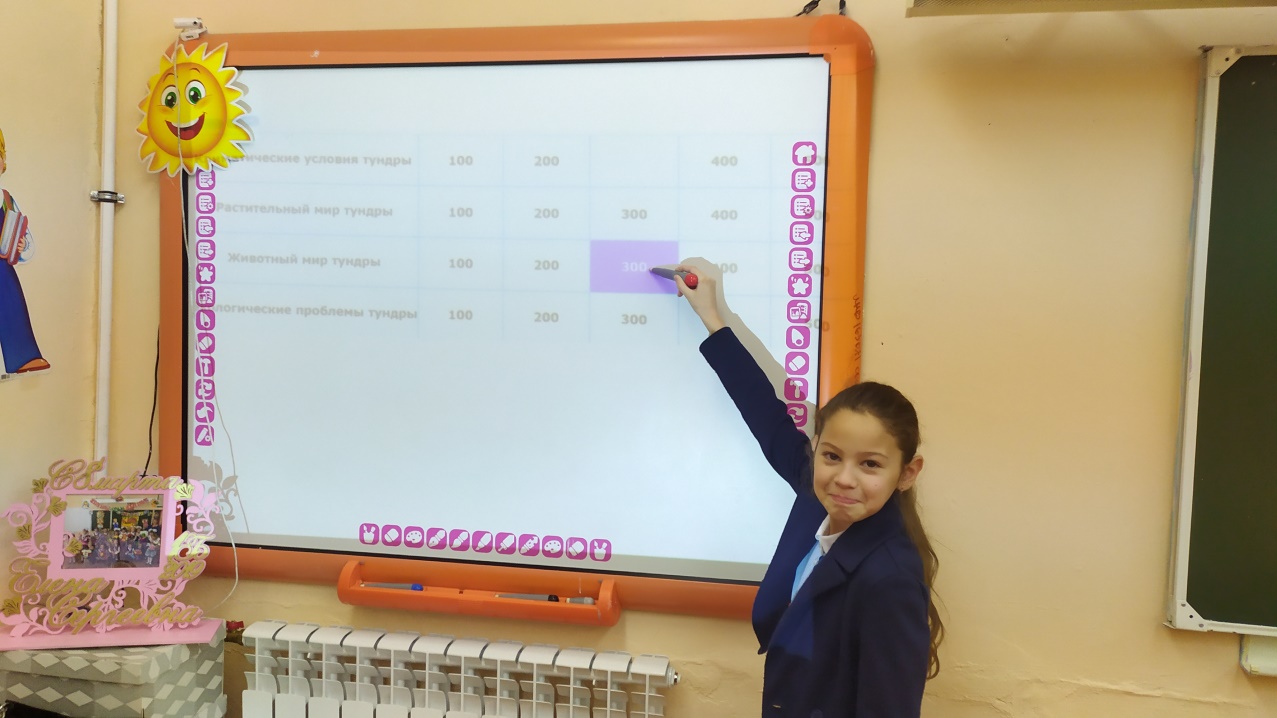 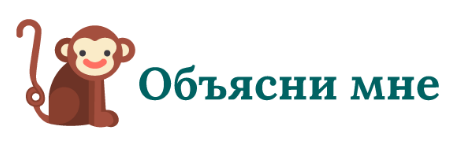 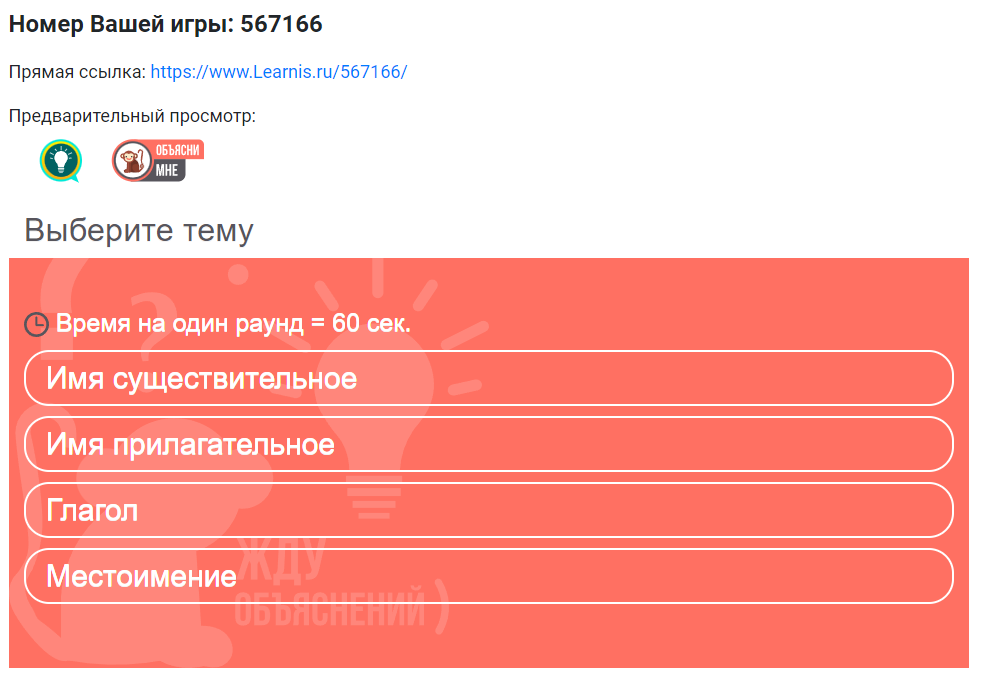 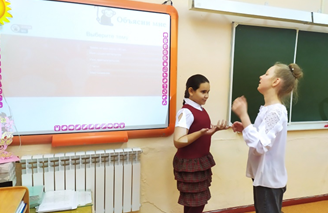 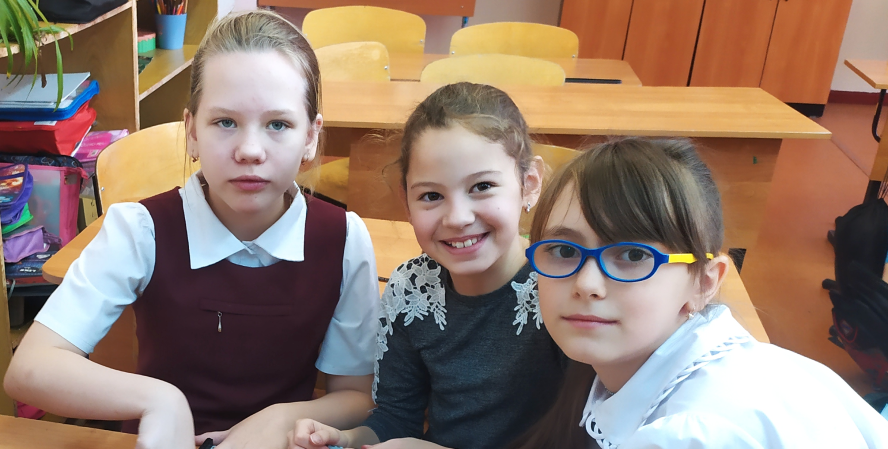 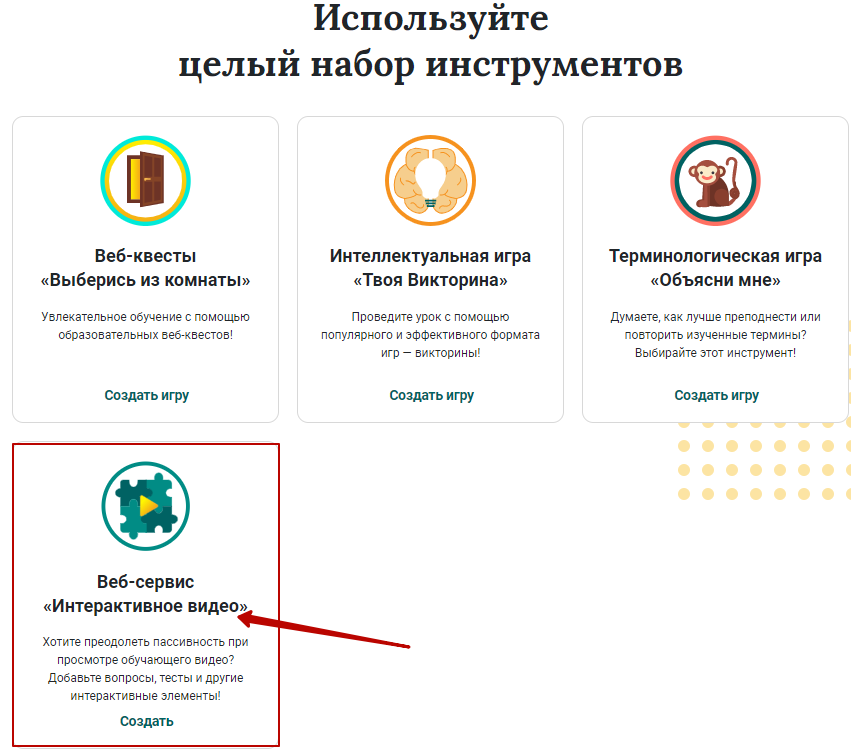 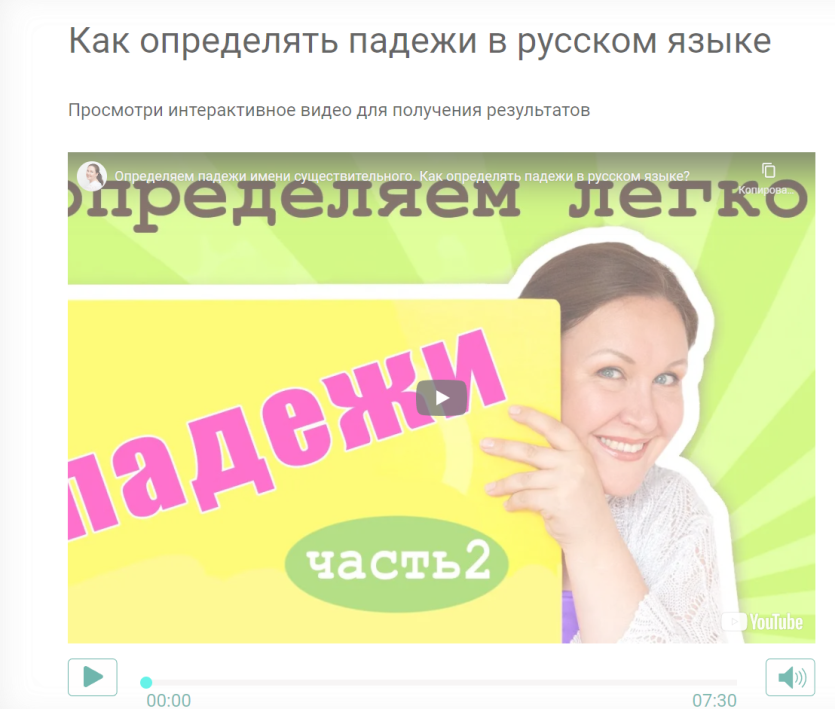 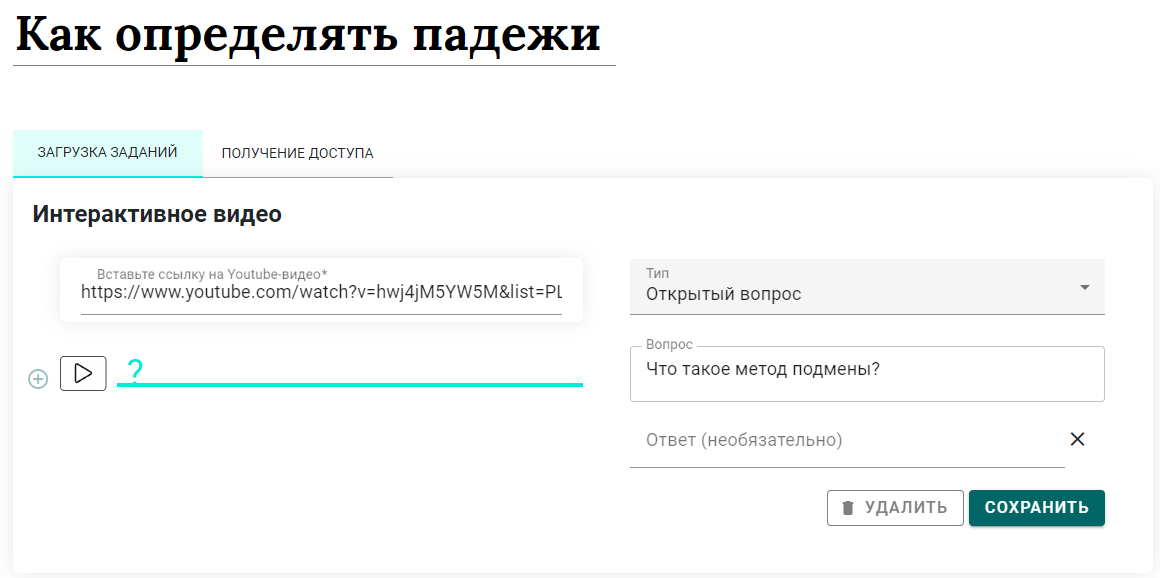 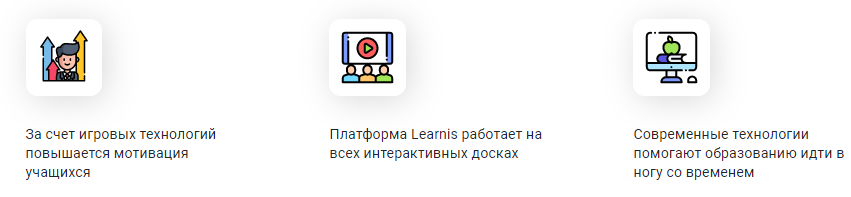 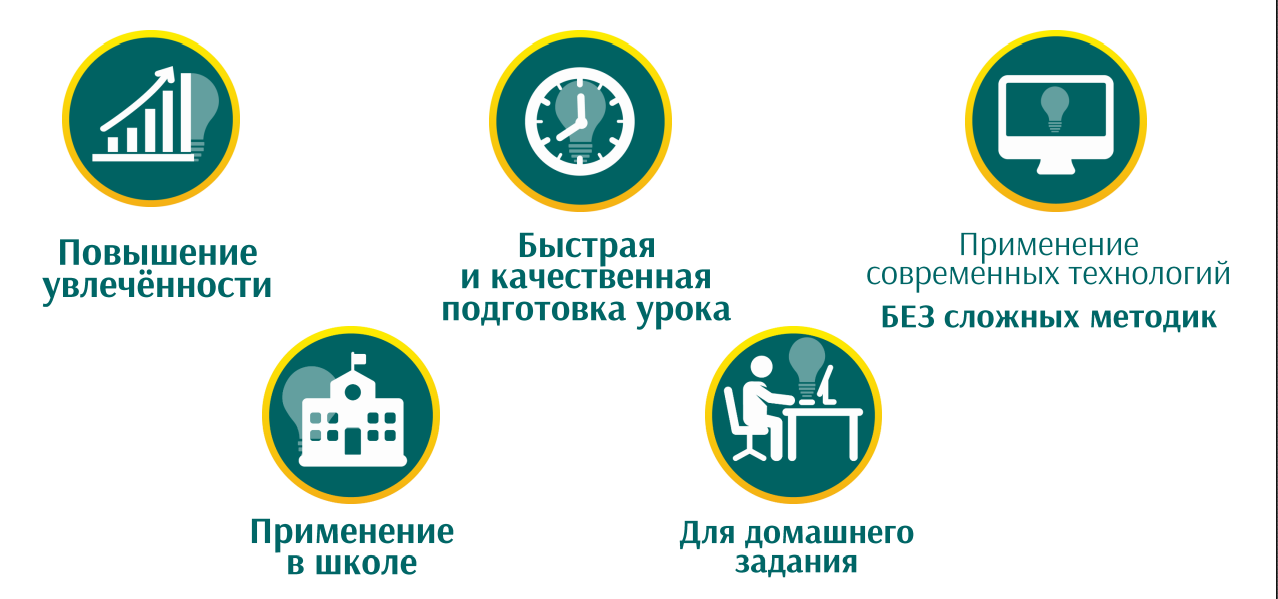 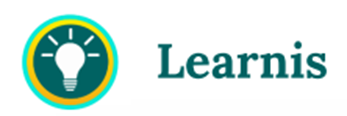 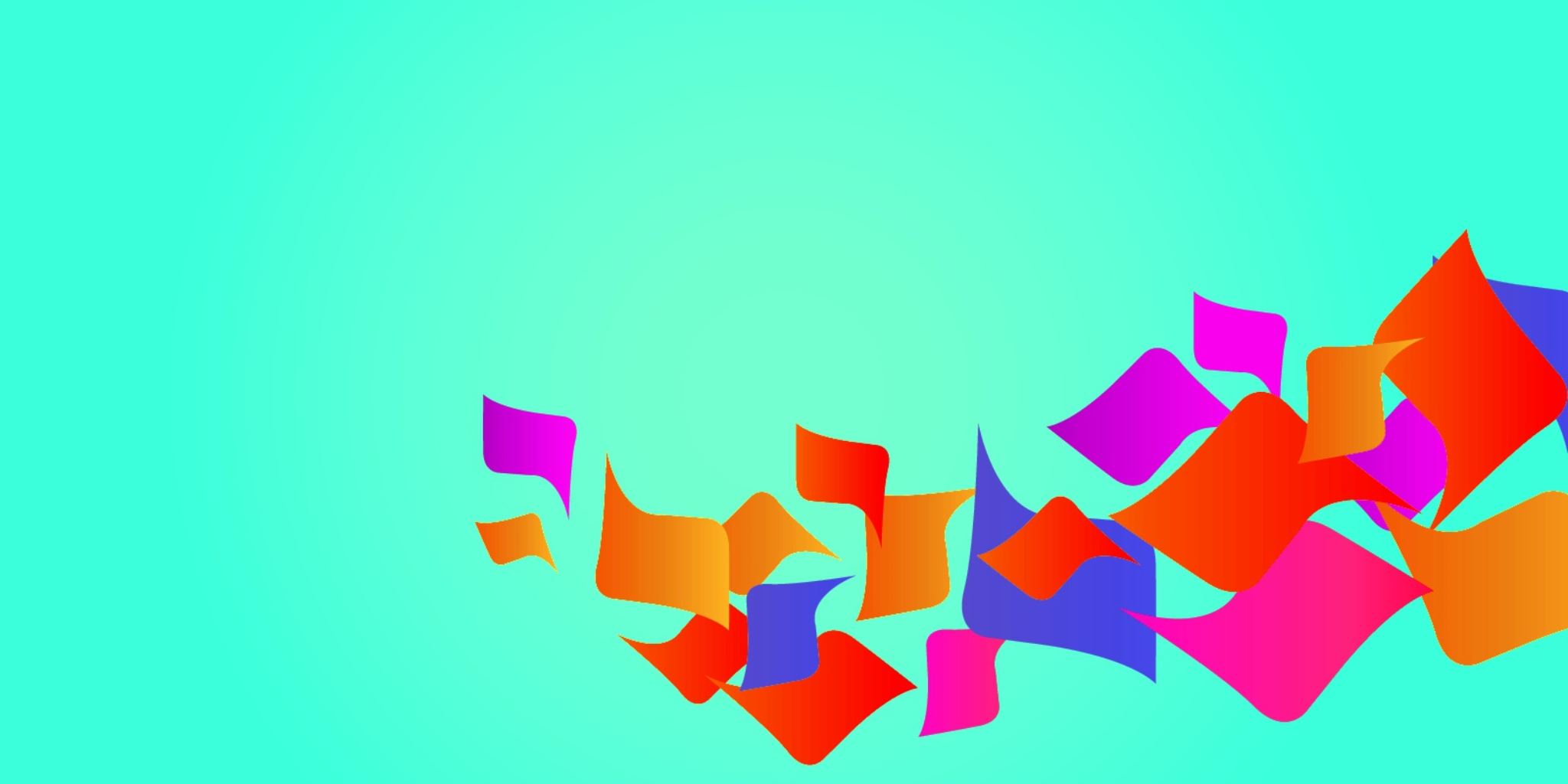 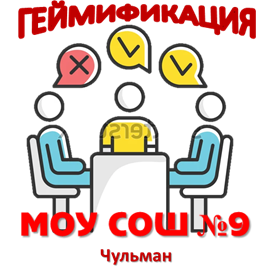 Спасибо за внимание!
Тематический день
Семинар-практикум
МОУ СОШ №9